Figure 2  Immunostaining of JunD at 6, 12 and 48 hours in condyles of animals fed with soft or hard food [×200]. JunD ...
Eur J Orthod, Volume 28, Issue 1, February 2006, Pages 20–26, https://doi.org/10.1093/ejo/cji101
The content of this slide may be subject to copyright: please see the slide notes for details.
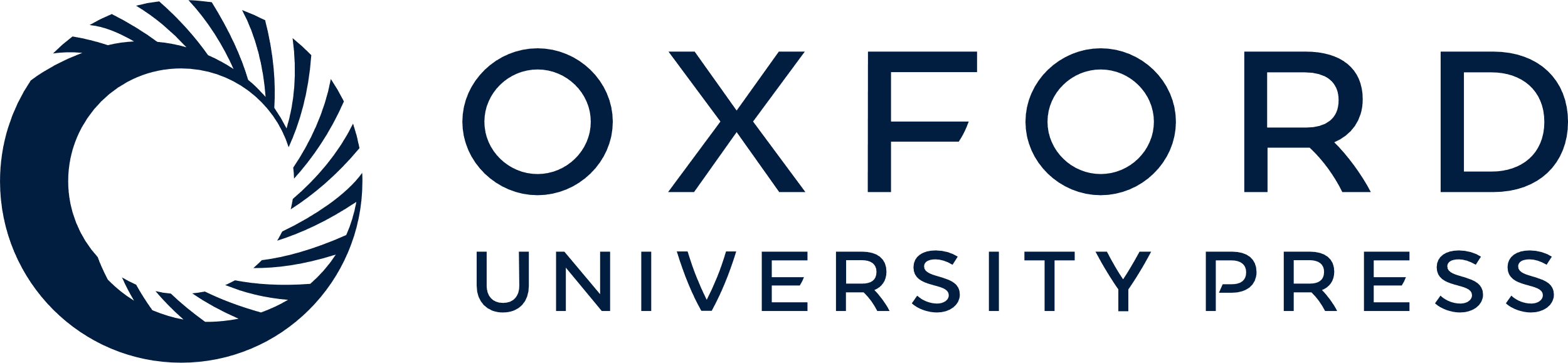 [Speaker Notes: Figure 2  Immunostaining of JunD at 6, 12 and 48 hours in condyles of animals fed with soft or hard food [×200]. JunD displayed both nuclear and cytoplasmic localization in temporomandibular joint chondrocytes in all rats and was observed mainly in the proliferating cartilage zone (PCH, proliferating chondrocytes, HCH, hypertrophic chondrocytes, OST, osteoblasts).


Unless provided in the caption above, the following copyright applies to the content of this slide: © The Author 2005. Published by Oxford University Press on behalf of the European Orthodontics Society. All rights reserved. For permissions, please email: journals.permissions@oxfordjournals.org.]